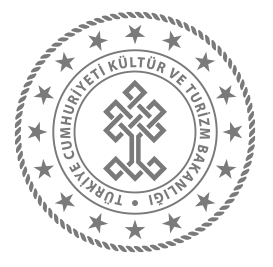 HALK
KÜTÜPHANELERİ
VE
SOSYAL MEDYA
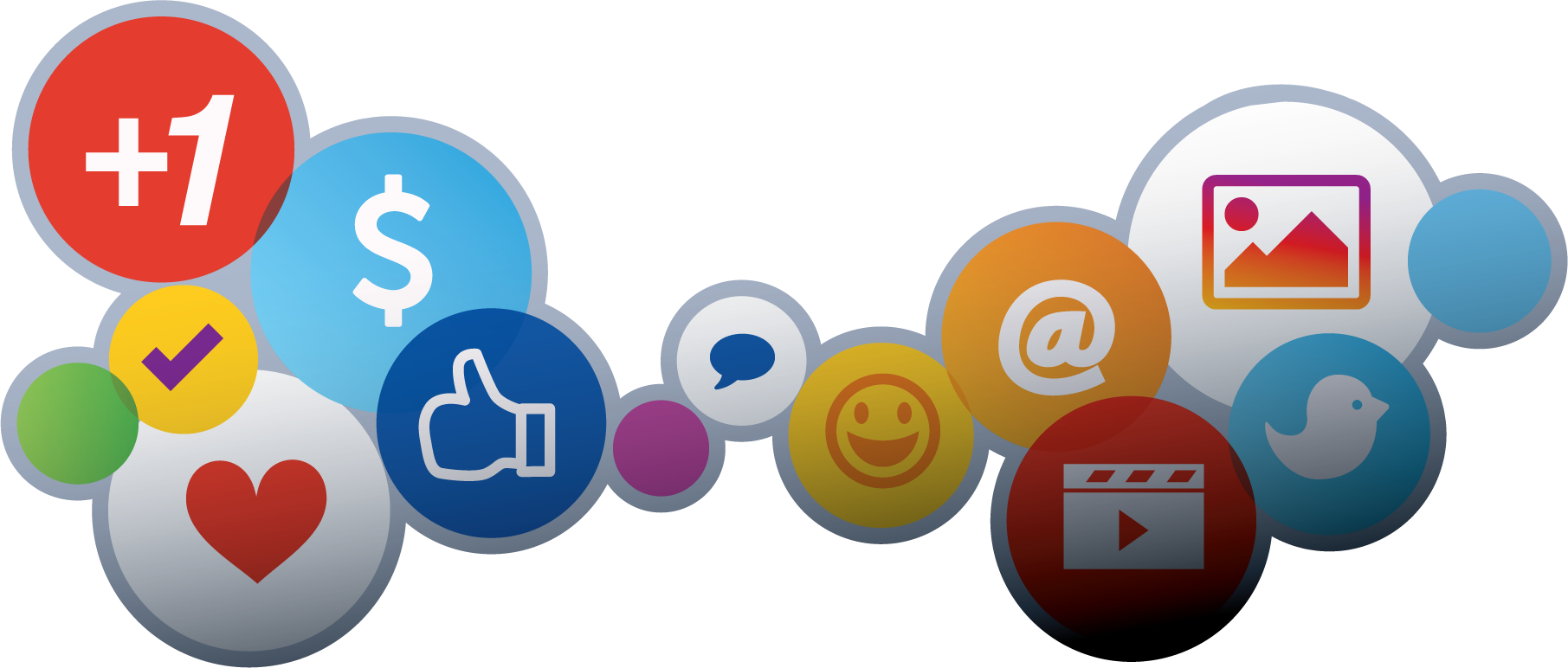 İsmail KARACA
Kütüphaneci
ismailkaraca.com.tr

  17 Ocak 2019 | KYGM
Sunum Planı
Halk Kütüphaneleri ve Sosyal Medya
HALK KÜTÜPHANERİ VE SOSYAL MEDYA
SOSYAL MEDYA HAKKINDA BİLGİLER
SOSYAL MEDYADA İÇERİK PLANLAMA
HALK KÜTÜPHANELERİNE ÖNERİLER
Halk Kütüphaneleri Sosyal Medyayı Neden Kullanıyor?
Nelere Dikkat Ediliyor?
Rakamlarla Sosyal Medya, Sosyal Medyanın Geleneksel Medya İle Karşılaştırılması
Kütüphanelerin Paylaşabileceği İçerikler ve Örnek İçerik Takvimi
Sosyal Medyada Yapılan Hatalar ve Çözüm Önerileri
2
www.ismailkaraca.com.tr
Sosyal Medya Kavramı
Kullanıcıların fikir, deneyim ve ortak       ilgileri üzerine kurulu; doğal, 
samimi konuşma ortamı sağlayan çevrim içi platformlardır.
Sosyal medyanın temelinde paylaşım ve iletişim yatar.
3
www.ismailkaraca.com.tr
Instagram kullanıcılarının tüm nüfusa oranına bakıldığında, dünyanın en çok Instagram kullanan ikinci ülkesiyiz. 33 milyonluk kullanıcı adediyle de adetsel bazda dünyada beşinciyiz.
51 milyon kullanıcı ile dünyanın en çok Facebook kullanan 9. ülkesiyiz.
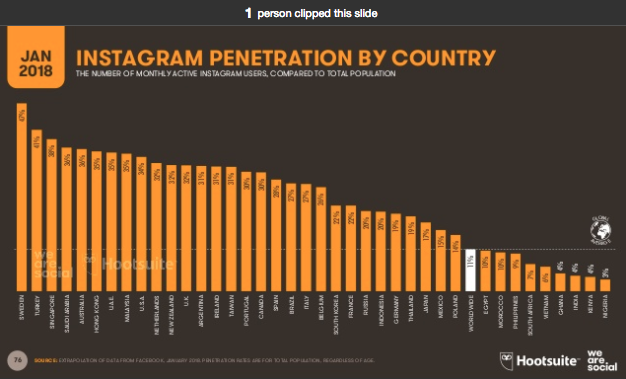 Ortalama bir Türk internet kullanıcısı günde 7 saatten fazla zamanını internete bağlı olarak geçiriyor.

 Geniş çaplı analize göre Türklerin internette her gün geçirdikleri ortalama 7 saatin yaklaşık 3 saati sosyal medya kanallarında geçiyor.
4
www.ismailkaraca.com.tr
GELENEKSEL MEDYA VE SOSYAL MEDYA KARŞILAŞTIRMASI
SOSYAL MEDYA
GELENEKSEL MEDYA
ARŞİVE ANINDA ERİŞİM.
ARŞİVE ZAYIF ERİŞİM.
ANLIK GÜNCELLENEBİLMEKTEDİR.
SABİTTİR, DEĞİŞTİRİLEMEZ.
PAYLAŞIM VE KATILIM DESTEKLENİR.
PAYLAŞIM DESTEKLENMEZ.
SINIRSIZ, GERÇEK ZAMANLI YORUM VARDIR.
SINIRLI VE GERÇEK ZAMANLI OLMAYAN YORUM.
BİREYSEL YAYIMCILAR VARDIR.
BİR KURULCA YAYIMLANIR.
ANINDA ÖLÇÜM.
SINIRLI, GECİKMELİ ÖLÇÜM.
5
www.ismailkaraca.com.tr
Sosyal Medyanın Avantajları
Etkileşim
Zamansızlık
Bireysel veya kitlesel iletişimde kullanılabilme
Bilgi teknolojilerinin hızla geliştiği günümüzde sosyal medya geleneksel medyaya göre etkileşim, zaman ve kitlesel erişim konusunda çok daha fazla avantaj sunabilmektedir.
6
www.ismailkaraca.com.tr
Halk Kütüphaneleri Sosyal Medyayı Neden Kullanıyor?
Halk Kütüphaneleri ve Sosyal Medya
Kütüphane hizmetlerini etkin ve hızlı bir şekilde pazarlamak
Çeşitli duyuru ve haberleri paylaşmak
01
02
Bilgiye erişimde zaman ve mekân engelini ortadan kaldırmak
Yaratıcı fikirlerle kütüphane ve kütüphane materyallerine dikkat çekerek son kullanıcıya ulaşmak
03
04
7
www.ismailkaraca.com.tr
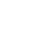 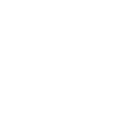 Kütüphanelerin Etkin Olarak Kullandığı Sosyal Medya Mecraları
8
www.ismailkaraca.com.tr
Kütüphanelerin Sosyal Medya Paylaşımlarında Uyması Gereken Evrensel İlkeler
ŞEFFAFLIK
GİZLİLİK
Tüm sosyal medya aktivitelerinde şeffaf olacaklardır.
Geçerli gizlilik politikaları, bilişim güvenliği politikaları ve kanun, mevzuat vb. uyarınca kullanıcılarının gizliliğini koruyacaktır.
SAYGI
SORUMLULUK
Teknoloji kullanımlarından sorumlu olacak ve kurumu, aşırı izleme yazılımları, reklam yazılımları, kötü amaçlı yazılımlar veya casus yazılımla
kullanan herhangi bir kuruluş veya web sitesi ile bilerek birlik hâline getirmeyecektir.
Telif hakları, ticari markalar, tanıtım hakları ve diğer üçüncü kişi haklarına
saygı gösterecektir.
9
www.ismailkaraca.com.tr
Kütüphanelerin Sosyal Medya Politikasında Kurumsal İlkeler
SOSYAL MEDYA  AKTİF KULLANILMALIDIR
SORUMLU PERSONEL BULUNMALIDIR
Sosyal medya hesaplarının şifreleri sosyal medya hesaplarından sorumlu olan personelde bulunmalıdır.
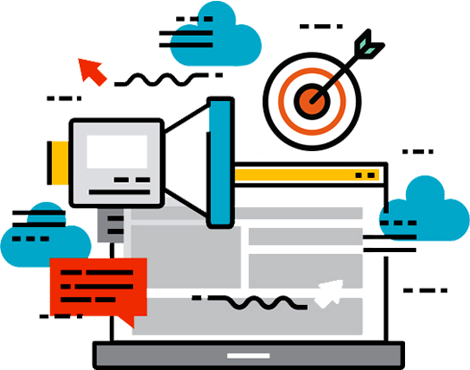 Belirlenen politikalara bağlı olarak sosyal medyayı aktif biçimde kullanılmalıdır. (Günlük, haftalık, aylık paylaşımlar, vb.)
25%
27%
18%
ÜÇÜNCÜ KİŞİLER TARAFINDAN YAPILAN PAYLAŞIMLAR
BELİRLİ HESAPLAR TAKİP EDİLMELİDİR
12%
10%
Üçüncü kişiler tarafından yapılan paylaşımlarda sorumluluk kabul edilmediği belirtilmelidir.
Bağlı olunan kurumlar, kütüphanecilik alanında paylaşım yapan hesaplar ve kütüphaneler takip edilmelidir.
8%
İSTENMEYEN  İÇERİKLİ GÖNDERİLER KALDIRILMALIDIR
KÜTÜPHANE YÖNETİMİNE BAĞLI OLMALIDIR
Sosyal medya içeriklerine gelecek yorumlarda nefret söylemleri, hakaret, reklam ve istenmeyen içerikli gönderiler kaldırılmalıdır.
Sosyal medya içeriklerinin hazırlanması, kontrolü ve paylaşımı gibi uygulamalarda kütüphane yönetimine bağlı olmalıdır.
10
Kütüphanelerin Sosyal Medya Paylaşımlarında Dikkat Edilmesi Gerekenler
İletişim Hedeflerine Uygun Mesaj Seçimi
Doğru Zamanlama İle Paylaşım
Gündeme ve Genel Konjonktüre Uygun Mesaj Seçimi
Özgün İçerik Üretimi
Hedef Kitleye Uygun Dil Seçimi ve Metin Yazımı
Erişim Ve Etkileşime Uygun İçerik Paylaşımı
3
5
2
7
8
1
4
6
Sosyal Ağa Uygun İçerik (Karakter Sayısı, Uygun Grafik Ölçeği Vb.)
İleti Geribildirimlerini Doğru Yönetmek
11
www.ismailkaraca.com.tr
Kütüphanelerin Sosyal Medya Paylaşımlarında Uyulması Gereken Hukuki İlkeler
Kütüphane personeli, kütüphane kullanıcıları ve tüm dış kullanıcıların kendi sosyal medya hesapları üzerinden kütüphanenin sosyal medya hesaplarında paylaşacakları mesajlarında aşağıda belirtilen etik kurallarına ve kanunlara uymaları beklenmektedir:
● Anayasanın 20. Maddesi (IV. Özel hayatın gizliliği ve korunması)
● Anayasanın 26. Maddesi (Düşünceyi açıklama ve yayma hürriyeti)
● İnsan Hakları Evrensel Beyannamesi Madde 12
● Avrupa İnsan Hakları Sözleşmesi’nin (AİHS) 10. Maddesi (İfade özgürlüğü)
● 4721 Sayılı Türk Medeni Kanunu (Kişi hakları)
● 5651 Sayılı Kanun (İnternet Ortamında Yapılan Yayınların Düzenlenmesi ve Bu Yayınlar Yoluyla İşlenen Suçlarla Mücadele Edilmesi Hakkında Kanun)
● 5237 Sayılı Türk Ceza Kanunu (Özel hayatın Gizliliği)
● TCK Madde 125, Madde 132, Madde 134
● TCK Madde 213, Madde 215, Madde 216
● TCK Madde 225
● 5846 Fikir Sanat Eserleri Kanunu
● 556 Sayılı KHK (Markaların Korunması Hakkında Kanun Hükmünde
Kararname)
● 6698 Kişisel Verilerin Korunması Kanunu
● Creative Commons (CC)
12
www.ismailkaraca.com.tr
Etkili Sosyal Medya İçerik Takvimi Nasıl Hazırlanır?
41%
Sosyal Medyada İçerik Planı Ve Takvimi Nasıl Oluşturulur, Ne Gibi Içerikler Hazırlanmalıdır?
36%
29%
18%
23%
15%
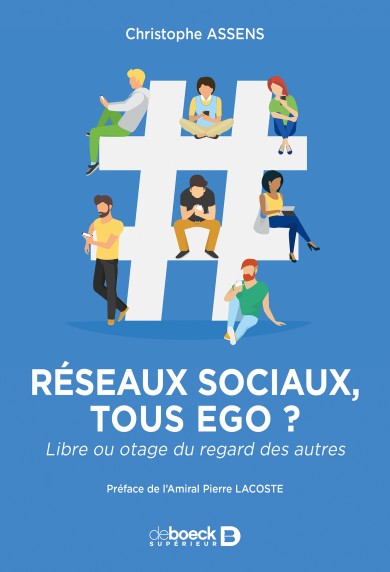 Etkili Paylaşım Fikirleri Neler Olabilir?
13
www.ismailkaraca.com.tr
Kütüphanelerin Sosyal Medya Hesaplarında Paylaşabileceği İçerikler
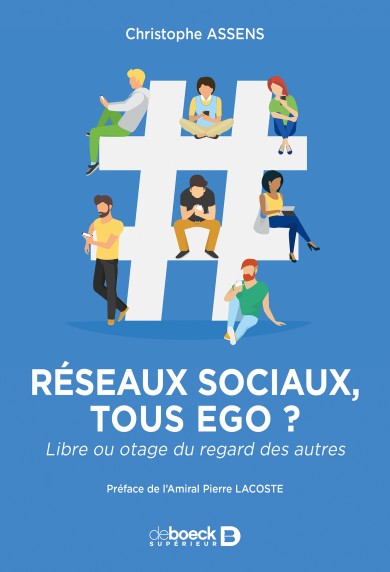 ETİKET
FOTOĞRAF
VİDEO
POSTER
İNFOGRAFİK
14
AÇIK ERİŞİMLİ MAKALE VB.
YARARLI LİNKLER VB.
İçerik Planı Hazırlamak İçin İpuçları
Kütüphane ve Faaliyetleri Hakkında Genel Bilgiyi Hatırlatacak Yinelemeleri Derlenmelidir.
Takvim Esasına Göre Kütüphane Kullanıcılarını Bilgilendirmek Ve Takvime Özel İçerikleri Derlenmelidir.
Gündeme İlişkin Kurumsal Paylaşımların Neler Olacağı Tanımlanmalıdır.
Sosyal Farkındalık ve Sosyal Sorumluluk Yaratmaya Yönelik Bilgileri Derlenmelidir.
15
www.ismailkaraca.com.tr
Örnek Sosyal Medya İçerik Takvimi
16
www.ismailkaraca.com.tr
Kütüphanenin iyi yanlarını göstermek için mizahi paylaşımlar mükemmel bir yoldur. 

Karikatür, komik bir görsel veya esprili sözler kullanılabilir. 
(Kütüphane ve kütüphanecilikle ilgili olursa daha iyi işe yarar. )

İnsanlar her zaman mizahla eğlenir. İyi yanınızı göstermek için insanların rahatlamaya ihtiyaç duyduğu Pazartesi veya Çarşamba günü önerilmektedir.

Sözcük oyunlarından veya soğuk esprilerden kaçınılmalıdır!
MİZAH
17
www.ismailkaraca.com.tr
Geleneksel medyanın aksine sosyal medyanın sağladığı şey etkileşimdir, bu yüzden tadını çıkarın. 

İnsanların merakla beklediği filmler hakkında soru sorarak ve boşluk doldurmalı bilmeceler paylaşarak etkileşim oranı arttırılabilir.  

Karşılık beklenen paylaşımlar olduğu için de Salı, Perşembe, Cumartesi veya Pazar günü bu tür gönderilerinizi paylaşabilirsiniz.
ETKİLEŞİM
18
www.ismailkaraca.com.tr
Haber ve güncel etkinlikler paylaşmak kolay bir gönderi paylaşım şeklidir ama olumlu haber paylaşıldığından emin olunmalıdır!

Olumsuz haberlere karşı hassas olunmalı ve kurumunuzu ileri taşımak için asla facia veya trajedi kullanılmamalıdır.

Olumsuz haberler paylaşılırsa kullanıcıların bilinçaltında hep olumsuz şekilde hatırlanılacağı bilinmelidir.
GÜNCEL HABER
19
www.ismailkaraca.com.tr
Geri verme günü tam anlamıyla kullanıcılarla ilgilidir. 

Kullanıcılar sizden promosyon ürünü, bilet(konser,tiyatro, sinema) gibi hediyeler bekleyebilirler. 

Kullanıcılarınızı ön plana çıkarmak veya kütüphanenin verdiği hizmetleri göstermek geri vermenin diğer yöntemleridir. 

Bu tip gönderiler haftanın herhangi bir günü iyi iş görebilir.
GERİ VERMEK
20
www.ismailkaraca.com.tr
Facebook, Twitter ve Instagram profilleri çok fazla tüzel yapılmamalıdır.

İnsanlar kütüphanenin bir kalbi olduğunu ve birebir etkileşim içinde olabileceğini düşünmelidir. 

İşimizin insani yönünü göstermenin en mükemmel yolu işimizdeki insani unsurları göstermektir. 

Bir kütüphane çalışanı ön plana çıkarılabilir, kütüphanenizden samimi bir fotoğraf paylaşılabilir veya teknik işlemlerin nasıl yapıldığı gösterilebilir. 
Cuma, Cumartesi veya Pazar günü için iyi bir gönderi temasıdır.
HAYATIN İÇİNDEN
21
www.ismailkaraca.com.tr
İnsanların Facebook sayfalarını beğenmelerinin en temel sebeplerinden biri ürünler hakkında bilgi almaktır. 

 Takipçilere hizmetler ve materyallere erişim hakkında bilgi verilmeli veya bunların nasıl daha iyi kullanabilecekleri öğretilmelidir.

Bu gibi gönderiler Salı, Perşembe, Cumartesi veya Pazar günü için uygundur.
EĞİTİM
22
www.ismailkaraca.com.tr
HALK KÜTÜPHANELERİNE ÖNERİLER
«Kişi Profili» olarak açılan Facebook hesapları «sayfa» olarak değiştirilmelidir.
Bütün platformlarda ortak kullanıcı adı kullanılmalıdır.  Kullanıcı adı en fazla 15 karakter uzunluğunda olmalıdır.
Eğer fazla konu/içerik var ise bunları zaman aşımına uğramayacak şekilde belirli bir sıraya konulmalıdır.
Tam zamanlı olmasa da en azından günde bir kere soruları, mesajları ve gelen yorumları kontrol edilmelidir.
Fazla ve sık içerik paylaşımının  takipçileri rahatsız edeceği unutulmamalıdır.
Soruları yanıtsız bırakılmamalıdır.
İl Halk Kütüphaneleri kullanıcı adlarını bütün platformlarda aynı olacak şekilde uzunluğuna göre sadece kütüphane ismi veya ilk harflerin sonuna «ihk» gelecek şekilde açmalı/güncellemelidir. Örn. adnanotukenihk, iokihk
Kullanılan dile ve imla kurallarına özen gösterilmeli. Bir birimi ve bir kurumun temsil edildiği unutulmamalıdır.
Belirli bir paylaşım trafiğiniz olmasına özen gösterilmelidir.
İlçe Halk Kütüphaneleri ise kullanıcı adlarını bütün platformlarda aynı olacak şekilde ilçe ismi veya kütüphane ismi ile birlikte sonuna «kutuphane» gelecek şekilde açmalı/güncellemelidir. Örn. kahtakutuphane, ecelebiutuphane
www.ismailkaraca.com.tr
HALK KÜTÜPHANELERİNE ÖNERİLER
Kullandığınız hesapların güvenliğinin sizden sorumlu olduğunu unutmayın! Şifreleri herhangi bir yere yazmayın; tüm güvenlik ayarlarınızı gözden geçirin ve doğrulama seçeneklerini aktive edin Hesap bilgilerinizi ve erişim yetkilerinizi muhakkak bir çalışma arkadaşınız ile yedekleyin.
Doğru bilgi veremeyeceğiniz bir durum söz konusu ise, mesajın size ulaştığını ve konu ile ilgili gerekli yönlendirmeyi yapacağınızı ya da doğru bilgi edindikten sonra kendileri ile paylaşacağınızı bildirin.
«Görsel seçiminizde özenli olunmalıdır.
Görseller deforme edilmeden kullanılmalıdır.
Önemli bir eser kullanılıyorsa ya da bir bilgi paylaşılacaksa mutlaka alıntılanan yerden bahsedilmelidir. 
Hashtag (#) ya da mention (@) kullanarak bilgisinden/görselinden faydalanılan kişi ya da kurum etiketlenebilir.
www.ismailkaraca.com.tr
DİNLEDİĞİNİZ
İÇİN TEŞEKKÜRLER
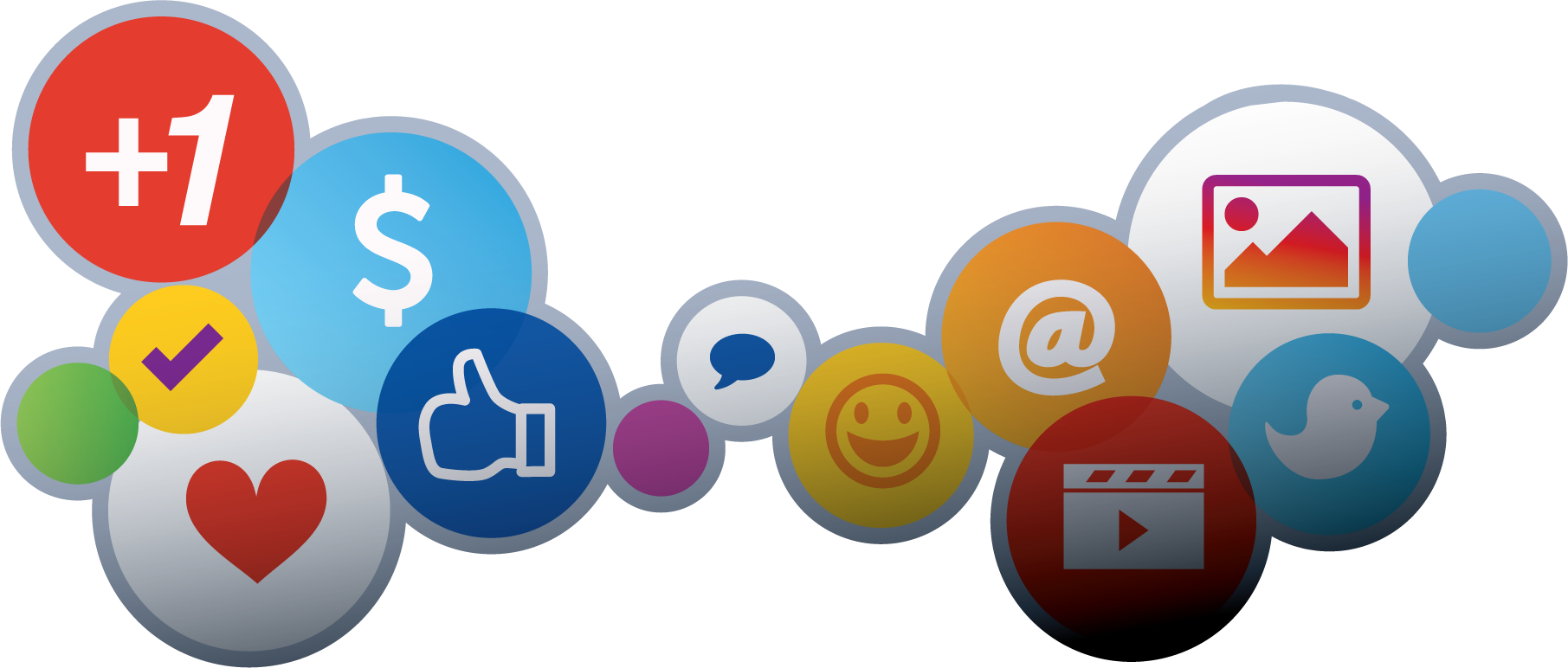 İsmail KARACA
Kütüphaneci

ismailkaraca@yandex.com
www.ismailkaraca.com.tr
Sorularınız için iletişime   geçebilirsiniz.